读书笔记 PPT
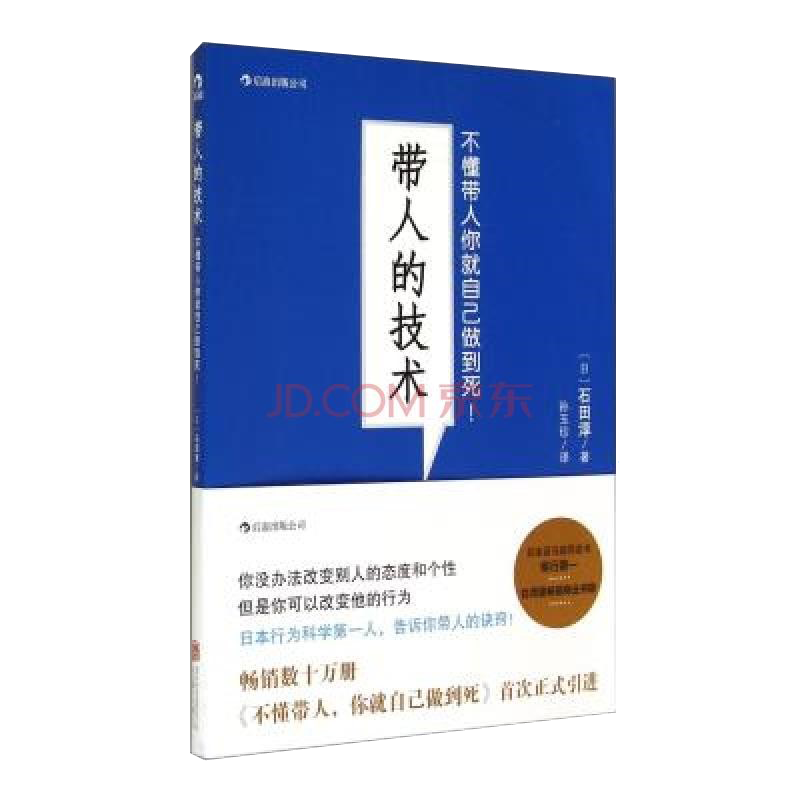 带人的技术
汇报人:xiazaii
汇报时间:XX年ＸＸ月
教下属成材的 8 个必须
不懂带人你就自己做到死
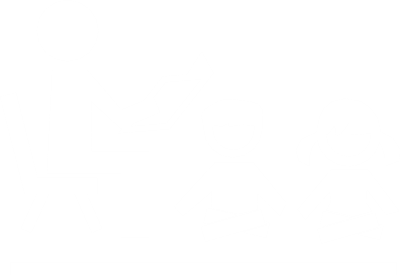 1. 教导下属必须关注行为
A
条件
人类行为的ABC原理 —— 控制结果可以强化行为
采取行为之前的环境以及
行为的目的、目标和期限
C
结果
B
行为
采取了行动之后
环境产生的变化
行为、发言、举止
2. 教之前必须先沟通好
什么时候？
怎么做？
为什么？
沟通程度与离职率成反比
了解下属的工作动机和目的
建立互信，敞开心扉聊工作
1~2次谈话，充分聆听
每个月几次5~10分钟谈话
先营造气氛，不要一开口就谈工作
让下属了解你人性化的一面
谈谈自己的失败故事
3. 必须准备好教的内容
将教的内容分为知识和技术，列出详细清单
1
归纳优秀员工行为的共同点，列出清单
2
对照清单，注意确认，检查下属水平
3
4. 目标必须合理
循序渐进地增加难度
5. 教导必须具体
1. 以具体的语言指示或指导下属
2. 具体告知下属应该采取的行动
3. 将上级抽象的指示具体传达给下属
4. 经常说的话要能转化成具体行动
6. 结果必须落实
理解 ≠ 实际做到
7. 必须及时给予反馈——称赞和训斥
为什么？
如何反馈？
称赞：人人都希望得到认可，认可能强化正确行为
训斥：训斥但不能生气，训斥可以纠正错误行为
重点是负责称赞（训斥）的人是谁
就事论事，莫论品性
称赞：循序渐进地增加工作难度，利用成功经验增强员工自信
训斥：着眼于行为，不要贬损员工的品性，并提供诚恳的建议
8. 对不同员工必须因人而异
谢谢观赏